Оплођење, трудноћа и порођај
Лучење хормона код мушкарца и жене и припреме за оплођење
Жена
Мушкарац
Образац лучења хормона ЦИКЛИЧАН
Хормони који учествују у оогенези и сазријевању јајних ћелија (LH, FSH, Estrogeni)
Менструални циклус и менструално крварење
Образац лучења хормона ТОНИЧАН
Хормони који учествују у сперматогенези и сазријевању сперматозоида су (LH, FSH, Testosteron)
Оплођење
Ерекција (процес испуњавања сунђерастог ткива пениса крвљу) 
Коитус или сношај (спајање мушког и женског полног органа)
Полни однос у виду ритмучних покрета полних органа мушкарца и жене који доводи до ејакулације
Ејакулација (Избацивање сперме у унутрашњост вагине у млазевима)
Пливање сперматозоида кроз цервикс, материцу и јајовод 
Први сперматозоид који доплива до јајне ћелије оплодиће ју
Оплођена јајна ћелија зове се зигот
Имплантација (смјештање ембриона у утерус)
У прва 24 часа послије оплођења почиње браздање или цијепање зигота
У исто вријеме почиње и кретање ембриона кроз јајовод, ритмичним покретима мишићног зида јајовода
Први дан дијељења, митотичким диобама, настаје двоћелиски ембрион, други дан настаје четвороћелијски ембрион
Сваки наредни дан повећава се број ћелија у ембриону
Четврти дан настаје морула, ембрион који има изглед малине
Пети дан настаје творевина која се зове бластоциста и која се, након сто нађе одговарајуће мјесто, имплантира у зид материце
Трудноћа
Пстељица (плацента) и пупчана врпца се образују на мјесту урастања заметка 
Улога ових органа је првенствено у исхрани плода као и размјени кисеоника између мајке и плода 
Плод у материци плива у плодовој води која га штити од потреса и удараца
Трудноћа је стање које почиње оплођењем. Траје девет мјесеци (око 280 дана) и завршава се сложеним процесом-порођајем
Порођај
Порођај
представља избацивање плода из тијела мајке 
Почиње окретањем бебе главицом према доле, према грлићу материсе (цервиксу), и вршењем притиска на грлић материце
Притисак бебине главице покреће низ рецептора који на овај начин примају надражај и шаљу информацију до мозда како би се покренуо низ жлијезда и хормона којима се покреће мишићни зид материце на вршење контракција
Зид материце почиње да се грчи, наступају контракције које се прво појављују као рјеђе и слабије. Затим постају све јаче и учесталије.
Беба се из материце избацује истискивањем.
Након бебе, истискује се и постељица
Истискивањем постељице приступа се пресјецање пупчане врпце. Овим чином се беба у потпуности одваја од мајке.
Намјерном прекиду трудноће се прибјегава када је из неког разлога угрожено здравље и живот мајке или дјетета
Побачај увијек представља потенцијалну опасност по мајку
Посебно избјегавати намјерни побачај у циљу прекидања нежељене трудноће.
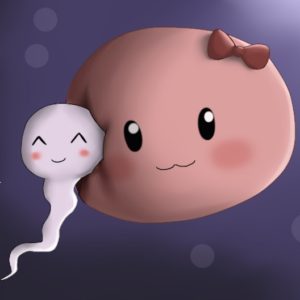 Трудноћа може бити прекинута спонтано или намјерно 
Спонтани прекид трудноће (спонтани побачај) може изазвати више фактора: одређене болести, неправилно развиће ембриона, направилно функционисање постељице, ударци и тд.
Задатак за самосталан рад
Поредати облачиће са процесима који се дешавају по правилном редосљеду тако што ћете их означити редним бројевима од 1. до 8.
морула
бластоциста
Четвероћелијски ембрион
коитус
ејакулација
двоћелијски ембрион
Спајање сперматозоида и јајне ћелије
ерекција